Взаимно обратные числа
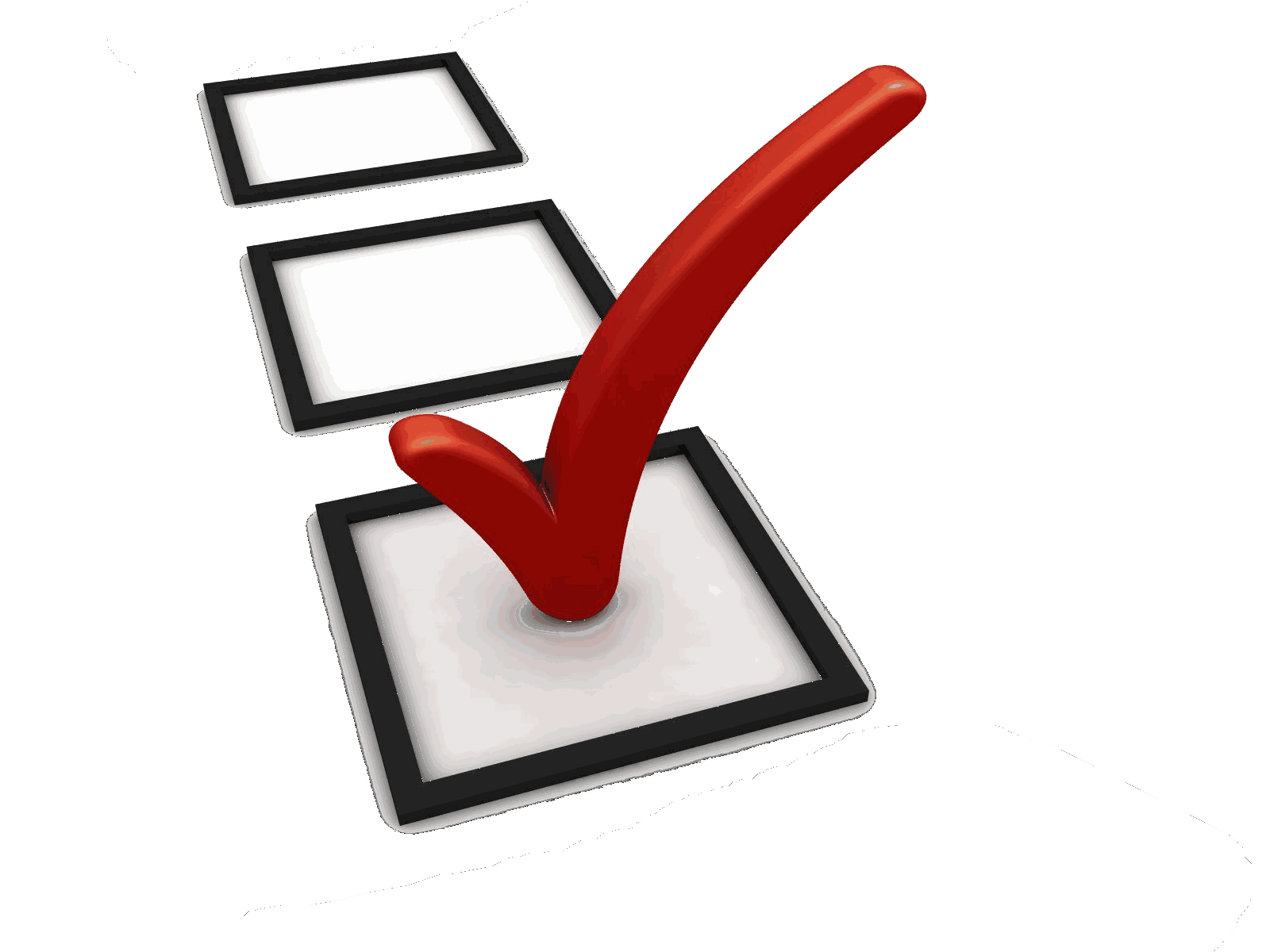 6 класс,  по УМК А.Г.Мерзляк
Бахова Альфуся Борисовна, учитель математики МКОУ СОШ №6 г.п.Нарткала КБР
Взаимно обратные числа
и перемножим их
«перевернем» дробь
Два числа, произведение которых равно 1, называют 
взаимно обратными.
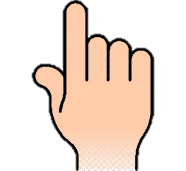 Как вы думаете, будут ли взаимно обратными следующие пары чисел?
- взаимно обратные числа
- взаимно обратные числа
- взаимно обратные числа
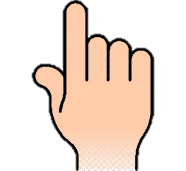 Два числа, произведение которых равно 1, называют 
взаимно обратными.
Заметим!
Числом, обратным 1, является само число 1.
Для числа 0 обратного числа не существует.
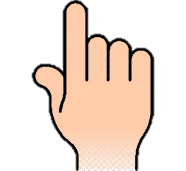 Пример
Найдите число, обратное числу:
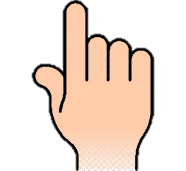 1
Какие два числа называют взаимно обратными?
2
3
4
5
6
Существует ли число, обратное самому себе?
Для любого ли числа существует обратное ему число?
Какое число является обратным натуральному числу n?
Как найти число, обратное смешанному числу?
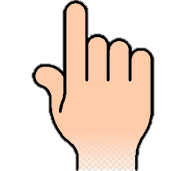 №434 Являются ли взаимно обратными числа
- да
- да
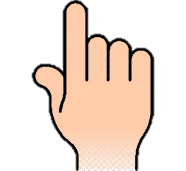 №434 Являются ли взаимно обратными числа
- да
- нет
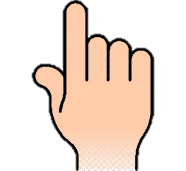 №434 Являются ли взаимно обратными числа
- нет
- да
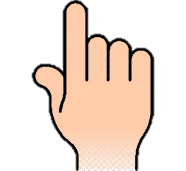 №435 Укажите число, обратное числу
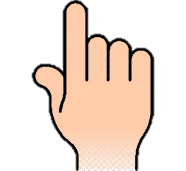 №435 Укажите число, обратное числу
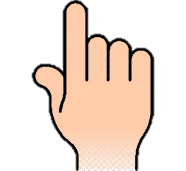 № 436 – на дом
№437   Верно ли, что:
1) для любой правильной дроби обратное число будет неправильной дробью?
2) для любой неправильной дроби обратное число будет правильной дробью?
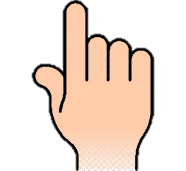 №438 Вычислите наиболее удобным способом:
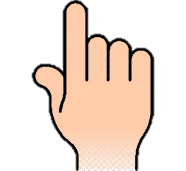 № 439 – на дом
№440  Найдите число, обратное:
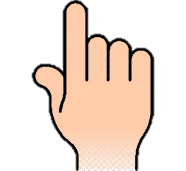 №440  Найдите число, обратное:
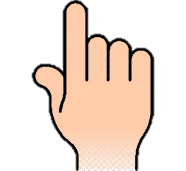 №440  Найдите число, обратное:
1
2
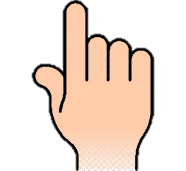 № 441 – на дом
1
Какие два числа называют взаимно обратными?
2
3
4
5
6
Существует ли число, обратное самому себе?
Для любого ли числа существует обратное ему число?
Какое число является обратным натуральному числу n?
Как найти число, обратное смешанному числу?
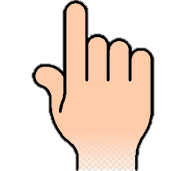 Домашнее задание: 
№№436, 439,441  §13 - выучить